John P. Odom Academy Middle School
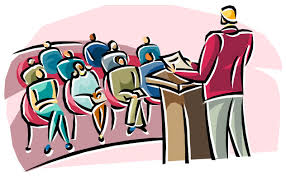 State of the Campus
 parent Meeting
December 12, 2019
6PM
Enrollment
Attendance Comparison97% Goal
How is Attendance Taken?
Parents send in documentation for student absence to Attendance Clerk
Teachers send verification via email or paper form to Attendance Clerk
Teachers have 24 hours to turn in the attendance verification forms to Attendance Clerk
Attendance clerk has 72 hours (3 days) to correct the absence
For Fieldtrip Groups Teacher have to turn in the student attendance list to the Attendance Clerk
Students will be marked absent in the regular class (State Policy)
Once the Fieldtrip Teacher has turned in the student attendance list the attendance clerk begins making corrections.
If it is a large group, this can and will take more than 72 hours to complete
How is Attendance Corrected or Excused?
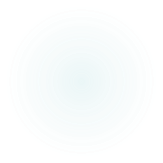 1st Nine Weeks-6th Grade
1st Nine Weeks-7th Grade
1st Nine Weeks-8th Grade
1st Nine Weeks-9th Grade
1st Nine Weeks-10th Grade
1st Nine Weeks v 2nd Nine Weeks-AR Goals Met
1st Nine Weeks Passing Percentage
Discipline Report
Discipline Data Report
Discipline Data Report
Discipline Data Report
Discipline Report
How Do We Address Our Infractions
Parent Contact
Phone
Face-to Face
With Administration Only
With All teacher Only
With Both Administration and Teachers
Counseling
Administration
Counselors
Behavior Contracts
In School Suspension- ISS (1-3 days)
Closed Classes- Long-term ISS assignment
Suspensions
Pathways
Bullying
Students and ANY adult that experiencing and/or aware of someone being bullied 
Must Report It! If it is not being reported than we cannot address the situation
Once a report comes to the office, administration begins an investigation
Call in students for more information
Collect witness statements if others are aware
Some investigations take longer because other departments are involved-Transportation ( wait for film to be pulled, bus driver witness statement, etc.)
Contact parent if they are not aware
Conferences are held with students
Cease and Decease Orders
David’s Law Overview  if Warranted
Suspensions
Pathways
David’s Law
Deals with Cyberbullying
The bullying provisions in the Education Code (including pre-existing law and changes made by David’s Law) apply to:
Bullying that occurs on or is delivered to a school property or to the site of a school-sponsored or school-related activity on or off school property; 
Bullying that occurs on a publicly or privately owned school bus or vehicle being used for transportation of students to or from school or a school-sponsored or school-related activity; 
Cyberbullying that occurs off school property or outside of a school-sponsored or school-related activity if the cyberbullying interferes with a student 's educational opportunities or substantially disrupts the orderly operation of a classroom, school, or school-sponsored or school-related activity. (This expansion of a school district’s authority to include off-campus incidents is one of the most significant aspects of David’s Law.)
David’s Law
This law authorizes a school to remove a student who is engaging in bullying activity from class and place them in a disciplinary alternative education program or expel them if they encourage a student to commit or attempt to commit suicide; incite violence against a student through group bullying; or release or threaten to release intimate visual material of a minor or of a student who is 18 years of age or older without the student 's consent.
David’s Law creates a new avenue of civil relief for cyberbullying victims who are minors by allowing a cyberbullying victim younger than 18 years of age at the time the cyberbullying occurs (or a parent of or person standing in parental relation to that victim) to seek injunctive relief, such as a temporary restraining order and/or an injunction, against the cyberbully, with some of the requirements normally applicable to injunctive relief being significantly relaxed.
David’s Law
Also, these victims will be able to have the court issue an injunction against not only the cyberbully, but also against the cyberbully’s parents, requiring those parents to take action to stop their child from cyberbullying.
David’s Law changes Section 42.07 of the Penal Code, better known as the Harassment Statute, to more fully and clearly include the modern Internet-based communication tools and methods perpetrators use to cyberbully their victims. 
Also, under the changes made by David’s Law, if a person commits an offense under the cyberbullying provision of the Harassment Statute, it is a Class A misdemeanor (rather than merely a Class B misdemeanor) if: 
 The person has previously been convicted under this section; or 
 The offense was committed against a child under 18 years of age with the intent that the child commit suicide or engage in conduct causing serious bodily injury to the child; or 
 The person has previously violated a temporary restraining order or injunction issued under the new civil provisions in David’s Law (discussed above).
Student In-service/Orientations Days
Class Meetings Every 9-Weeks
Academic Performance
Attendance
Discipline Data and Expectations
Incentives
Morning Assembly Motivation Talks
Administration Intercom Talks
In-Class Discussion
Social Emotional Learning Counseling Sessions for Select Students Recommended by Administration and Counselors
Classroom Building Sessions
What We Do to Prepare Our Students For a Positive Mindset
We Reward the Behavior of Students Who Meet Odom’s Expectations
Student of the Month
Picture
Plagues
Gift Cards or coupons
Grade Level Nine Week Incentive Days
Attendance
Grades
AR
Discipline
Tardies
McDonald Perfect Attendance Coupons
Get in selected games free
Money off dance tickets
Meets and Masters Lunch with Pizza, Nachos, and Music in the Gym
Second Semester we are adding more student recognition categories
How We Keep Parents Informed
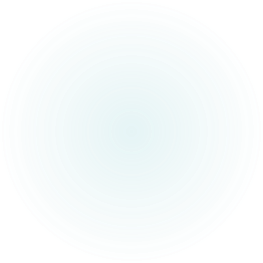 Questions For the Panel
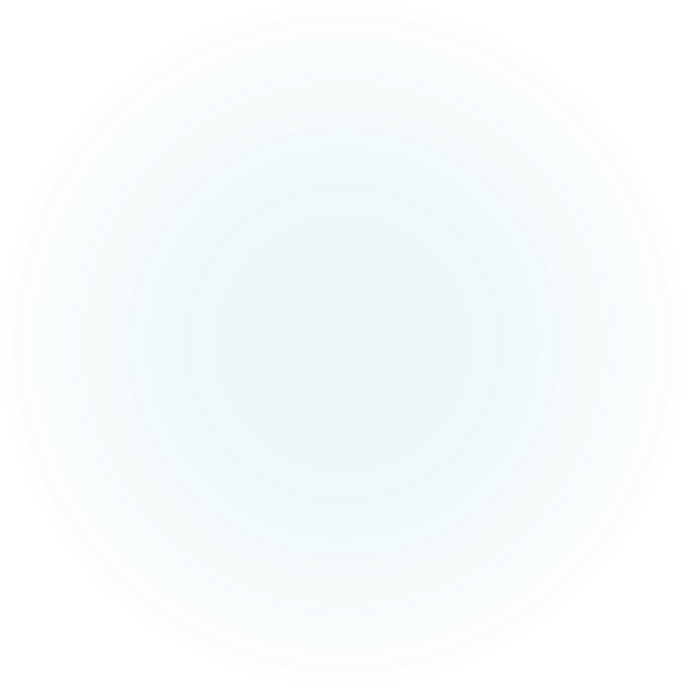 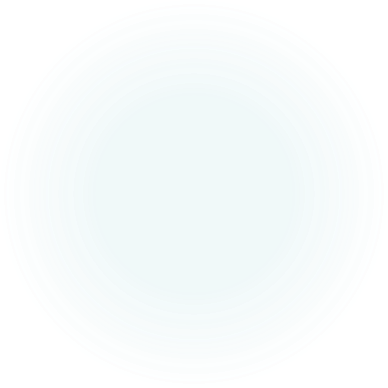 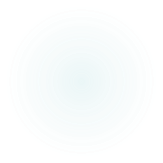